I3dg hologram
Ybe & Emilien
Stukjes hologram
2x
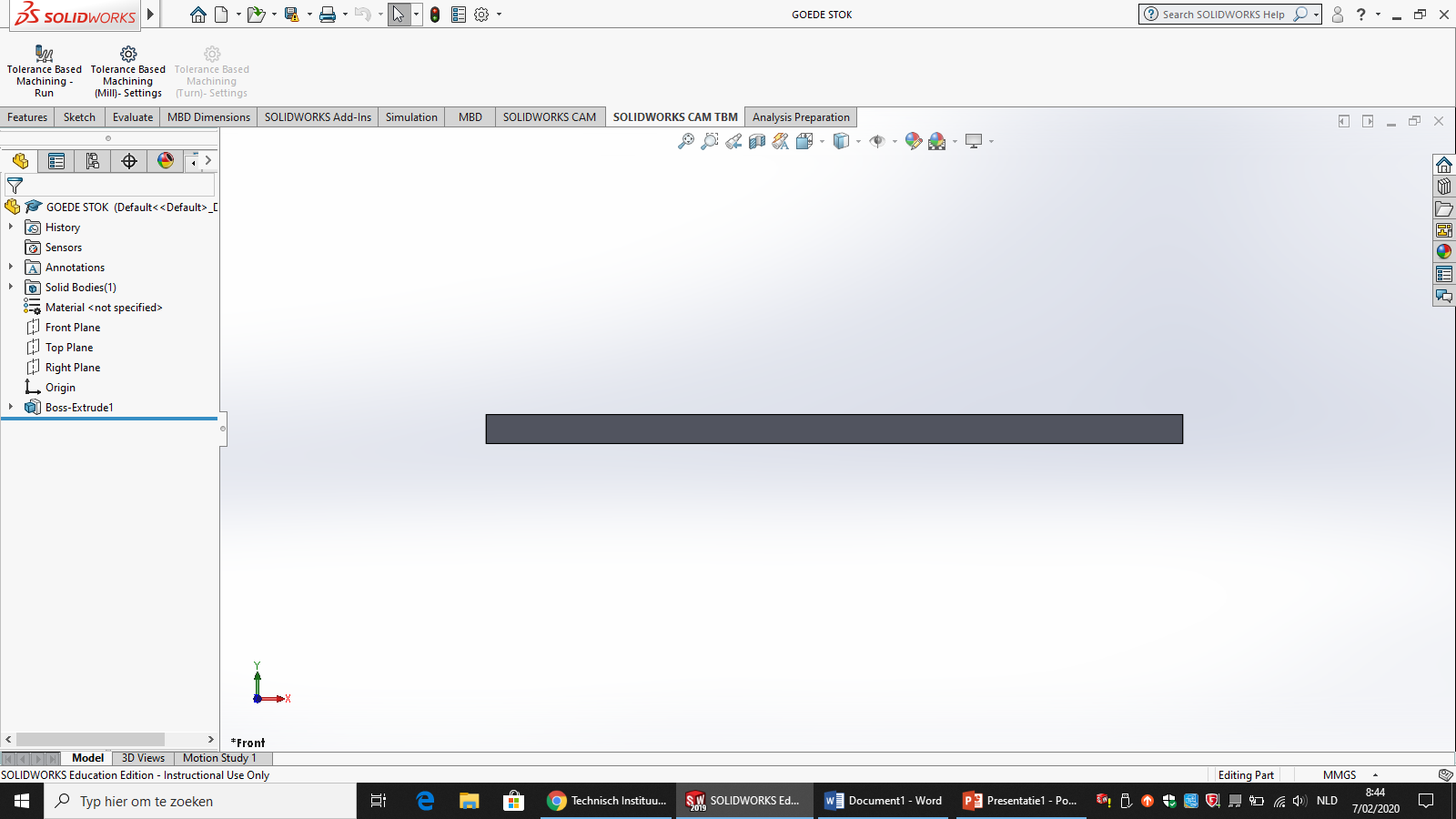 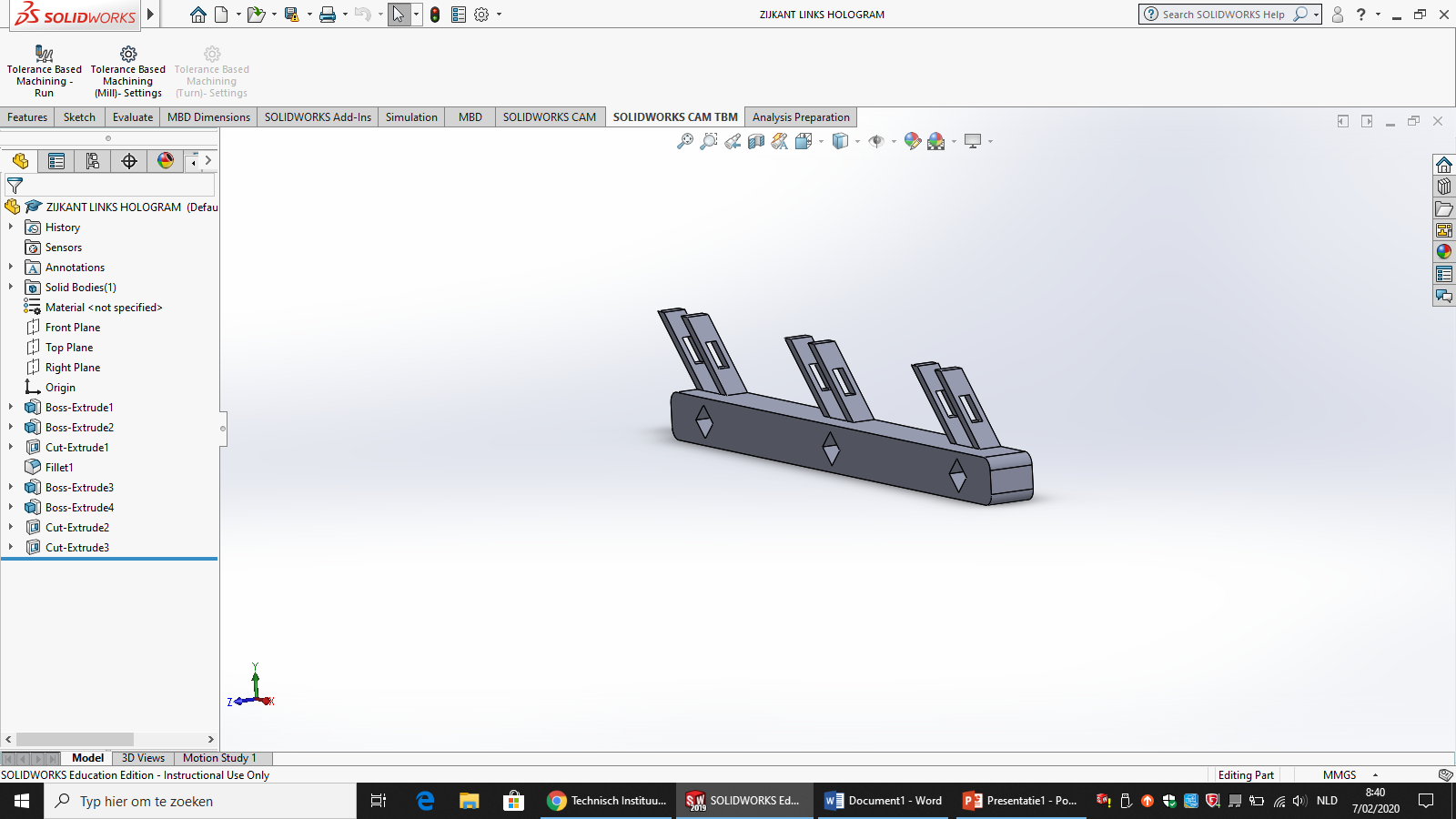 6x
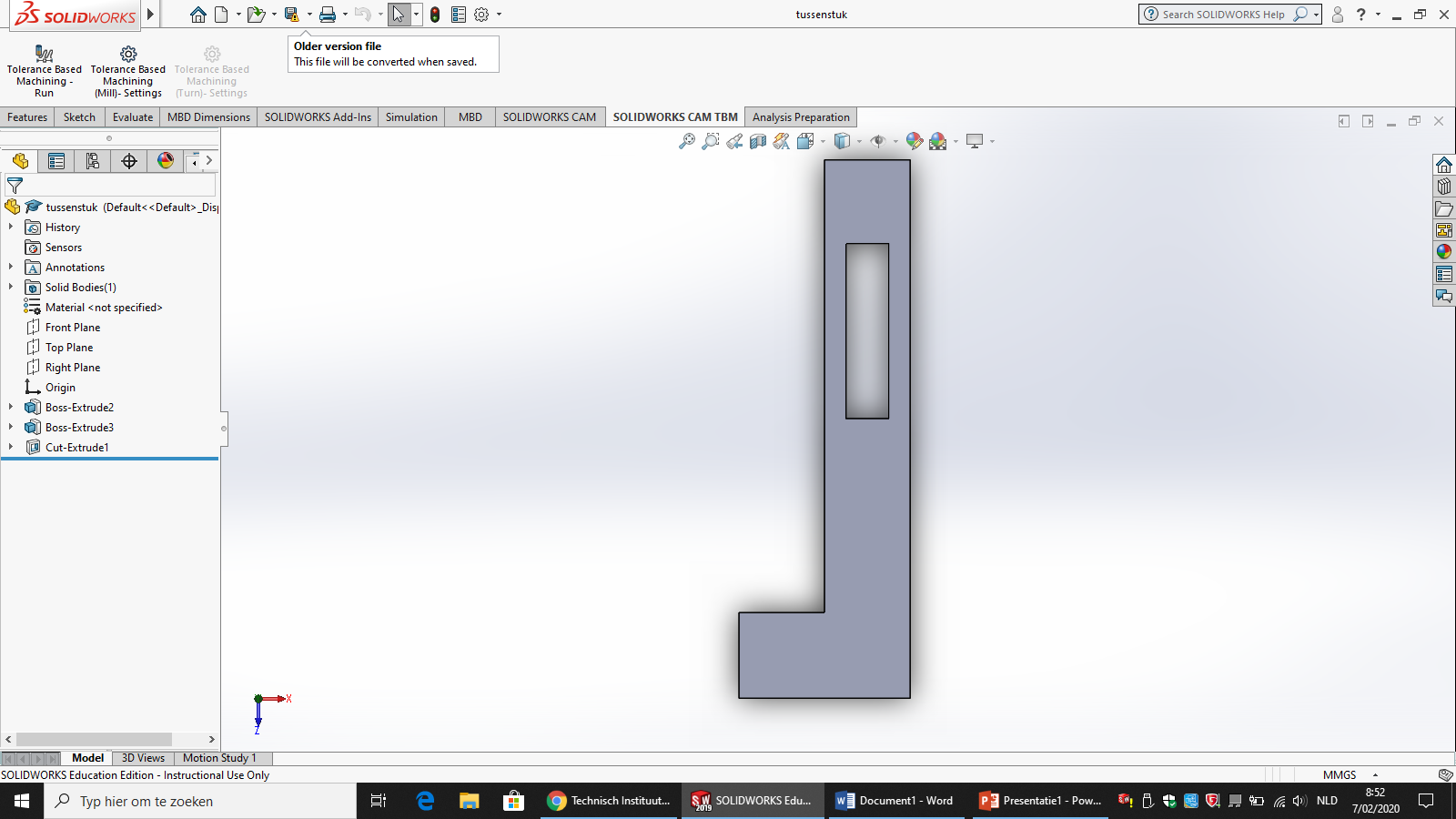 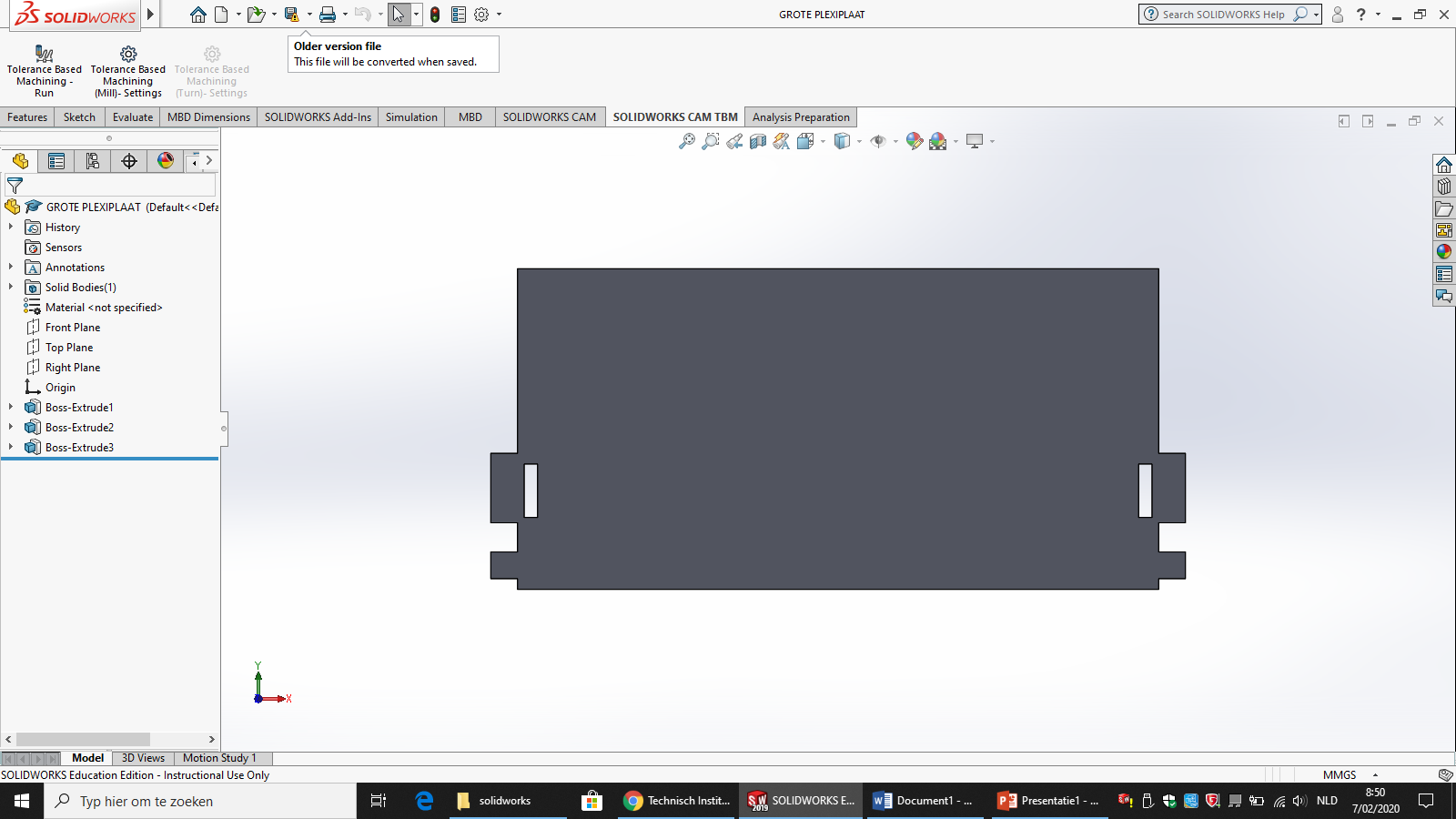 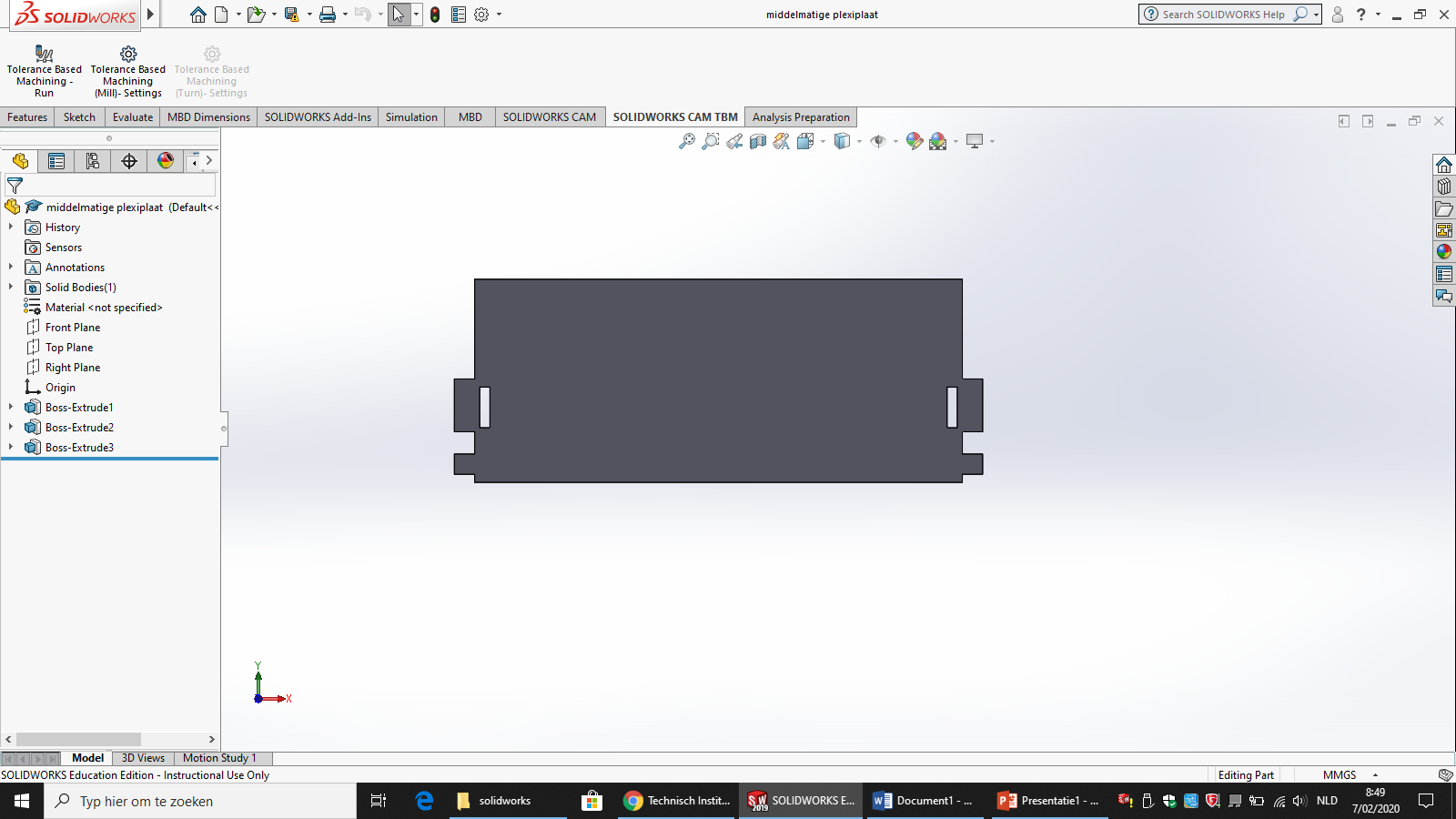 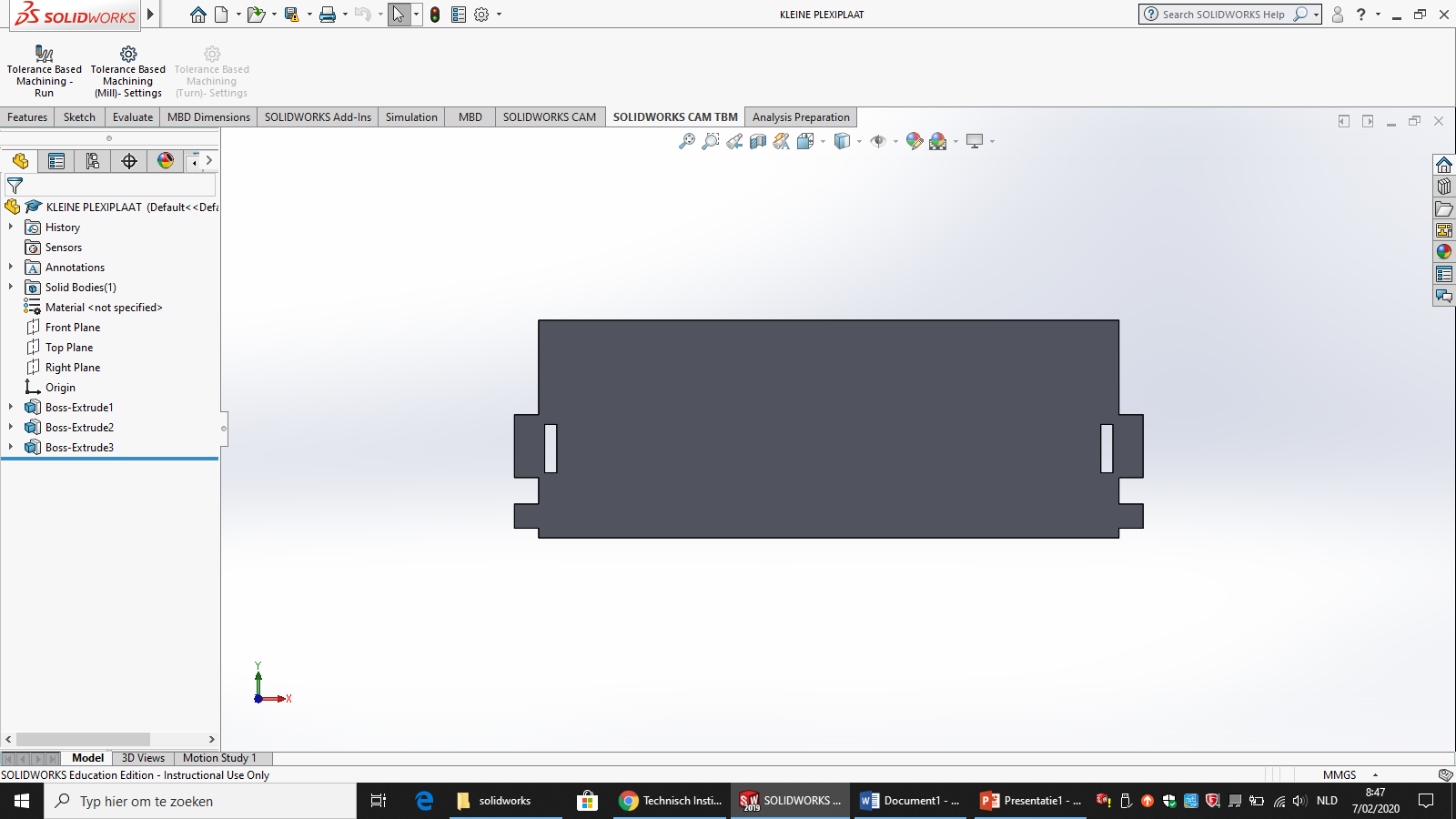 2x
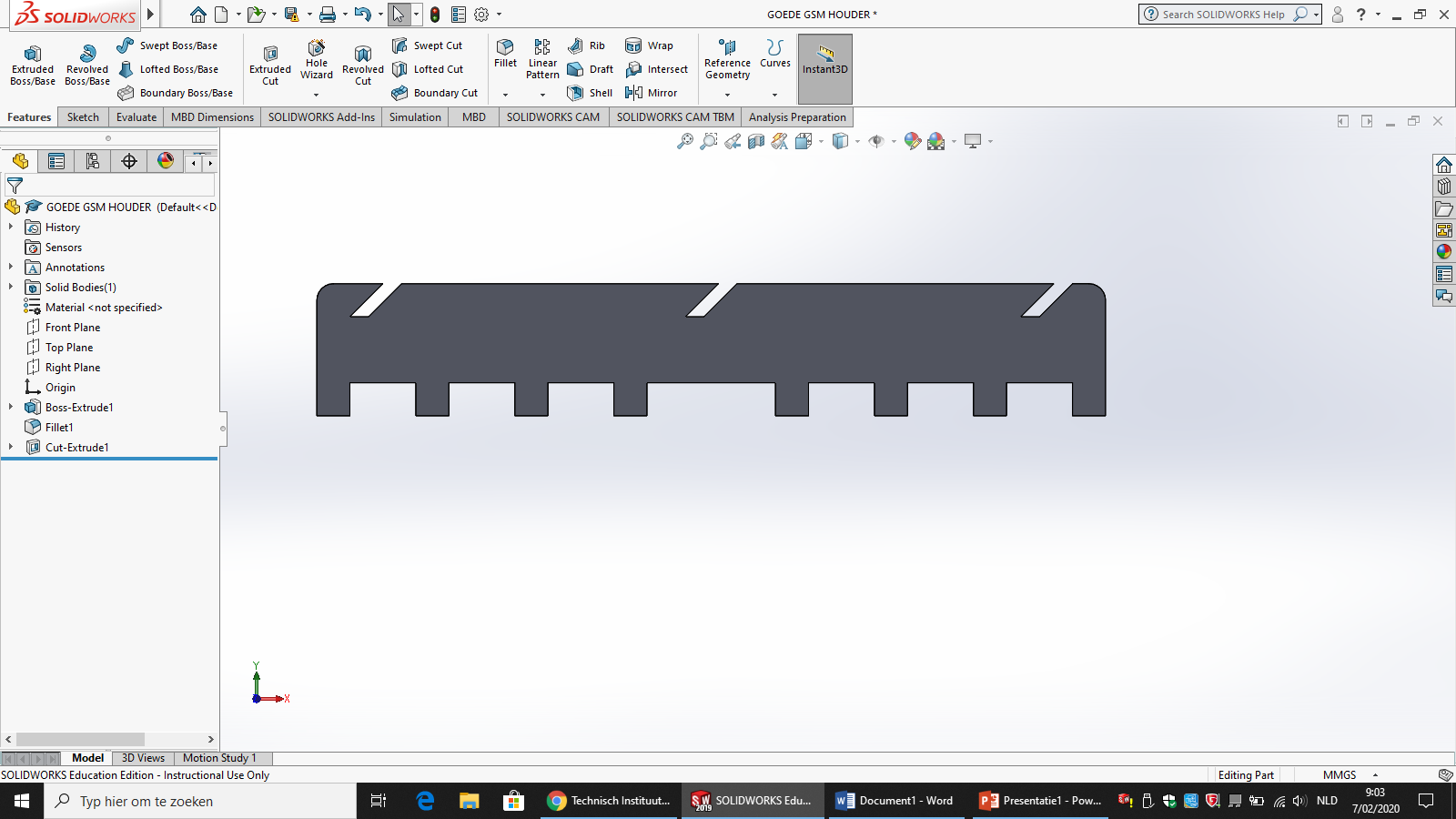 Stukjes doos
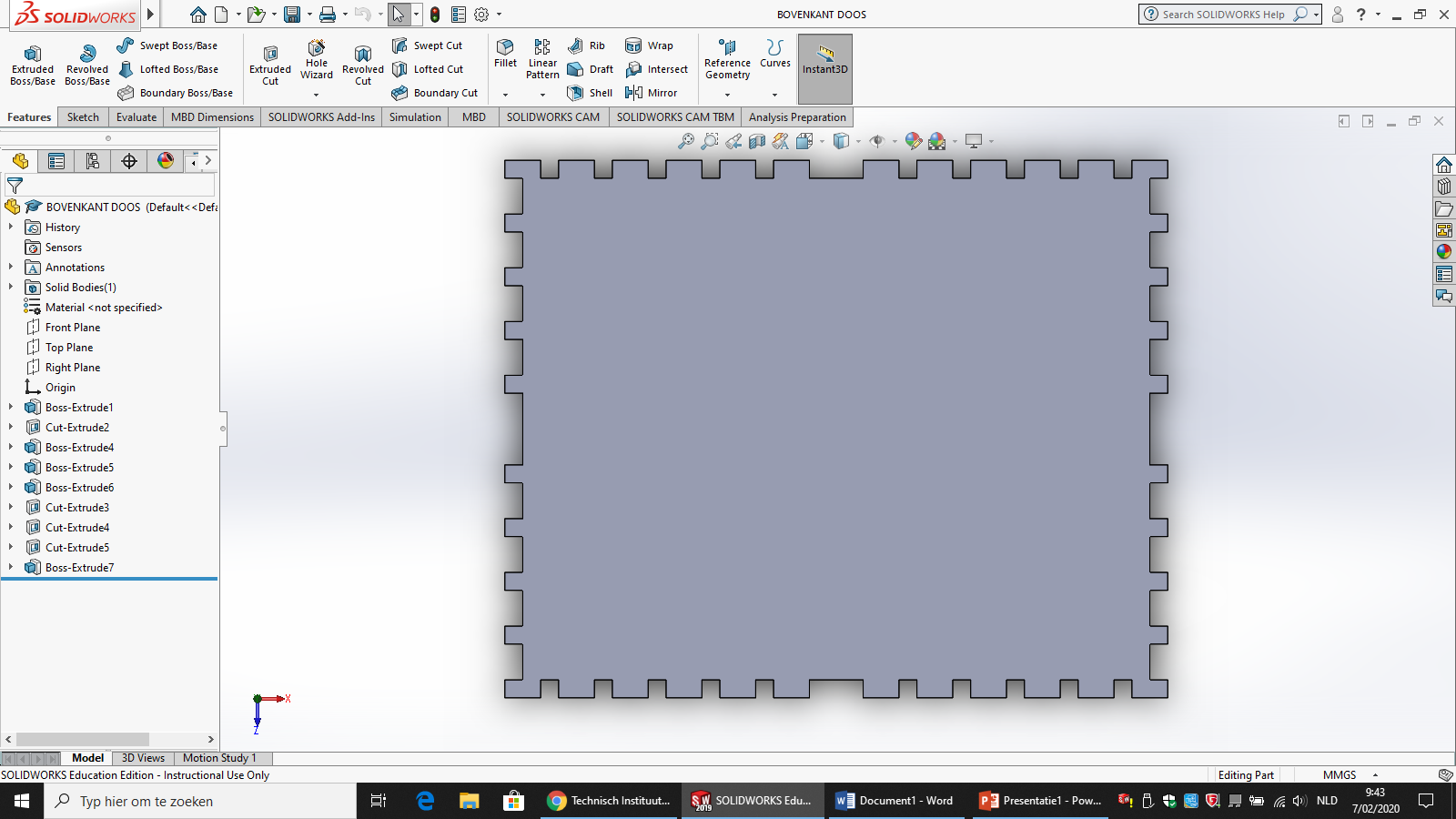 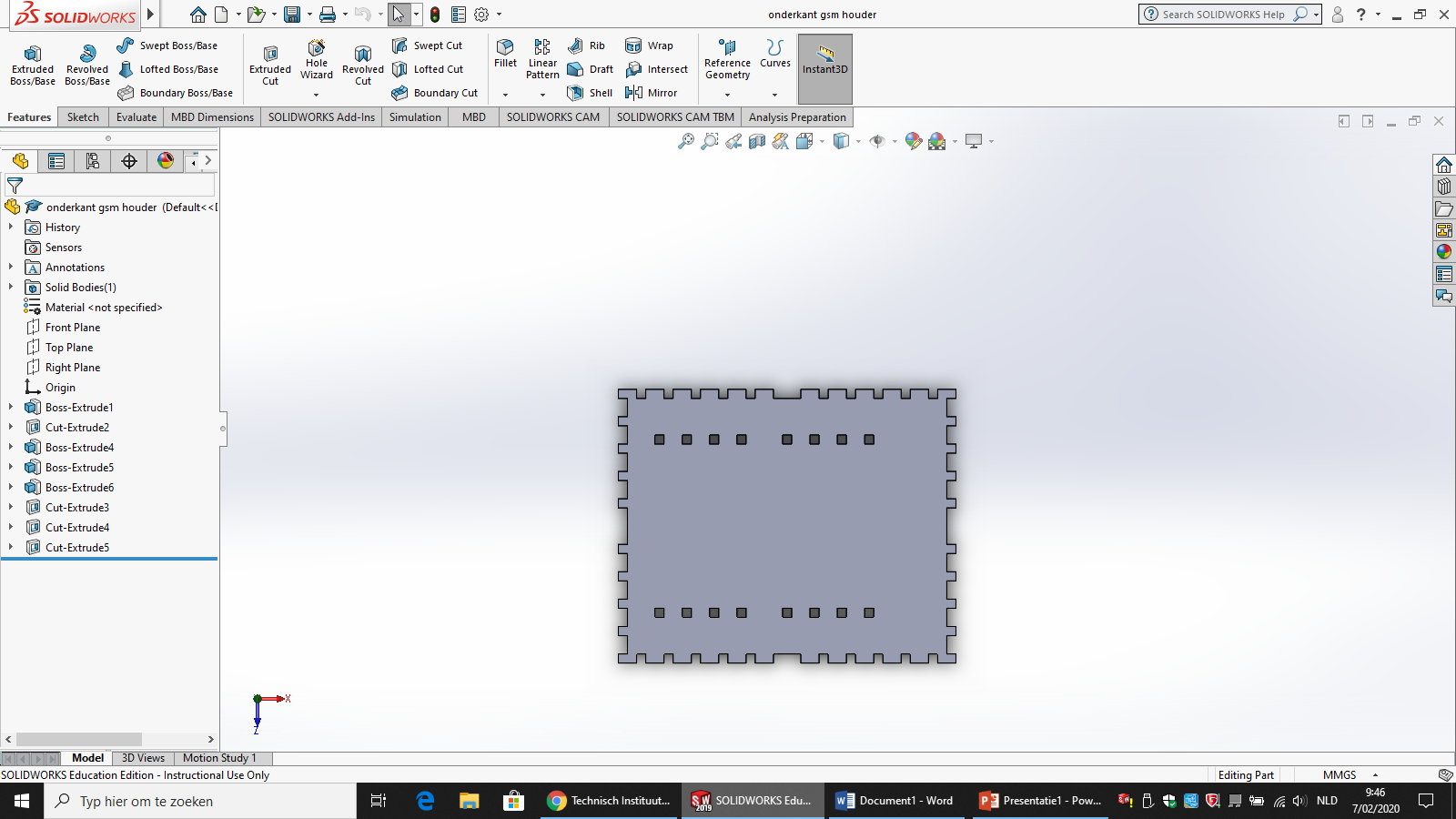 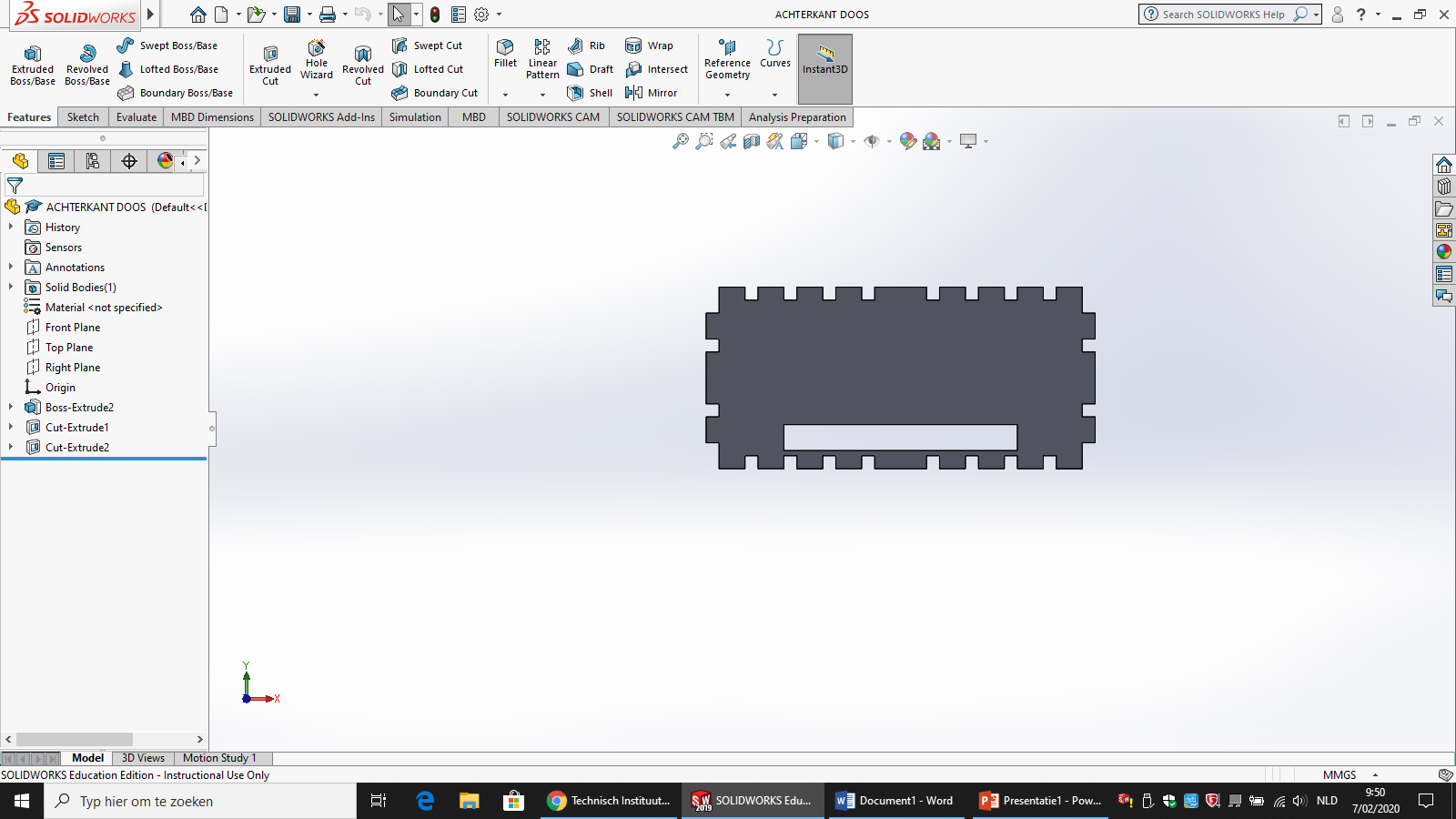 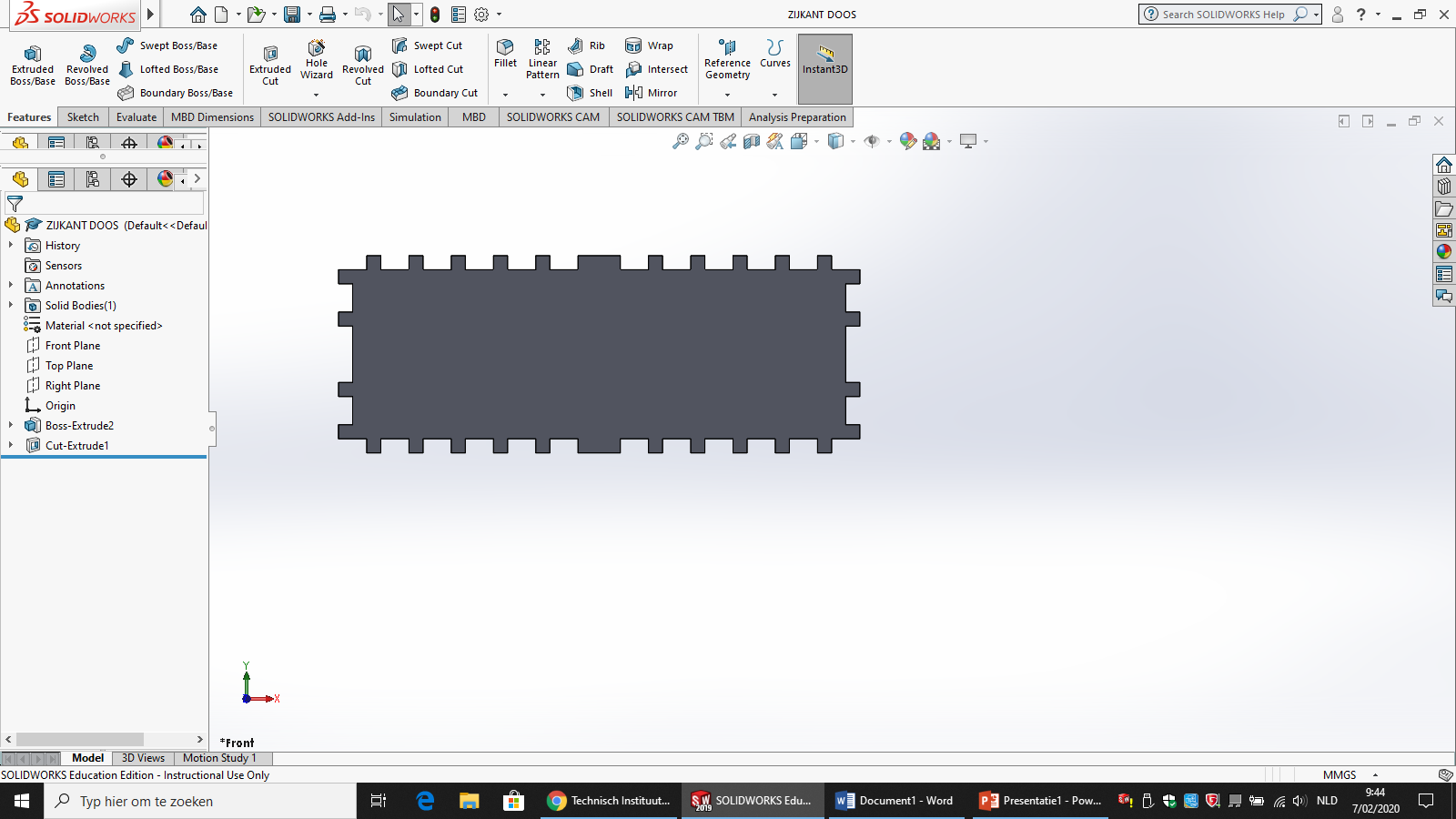 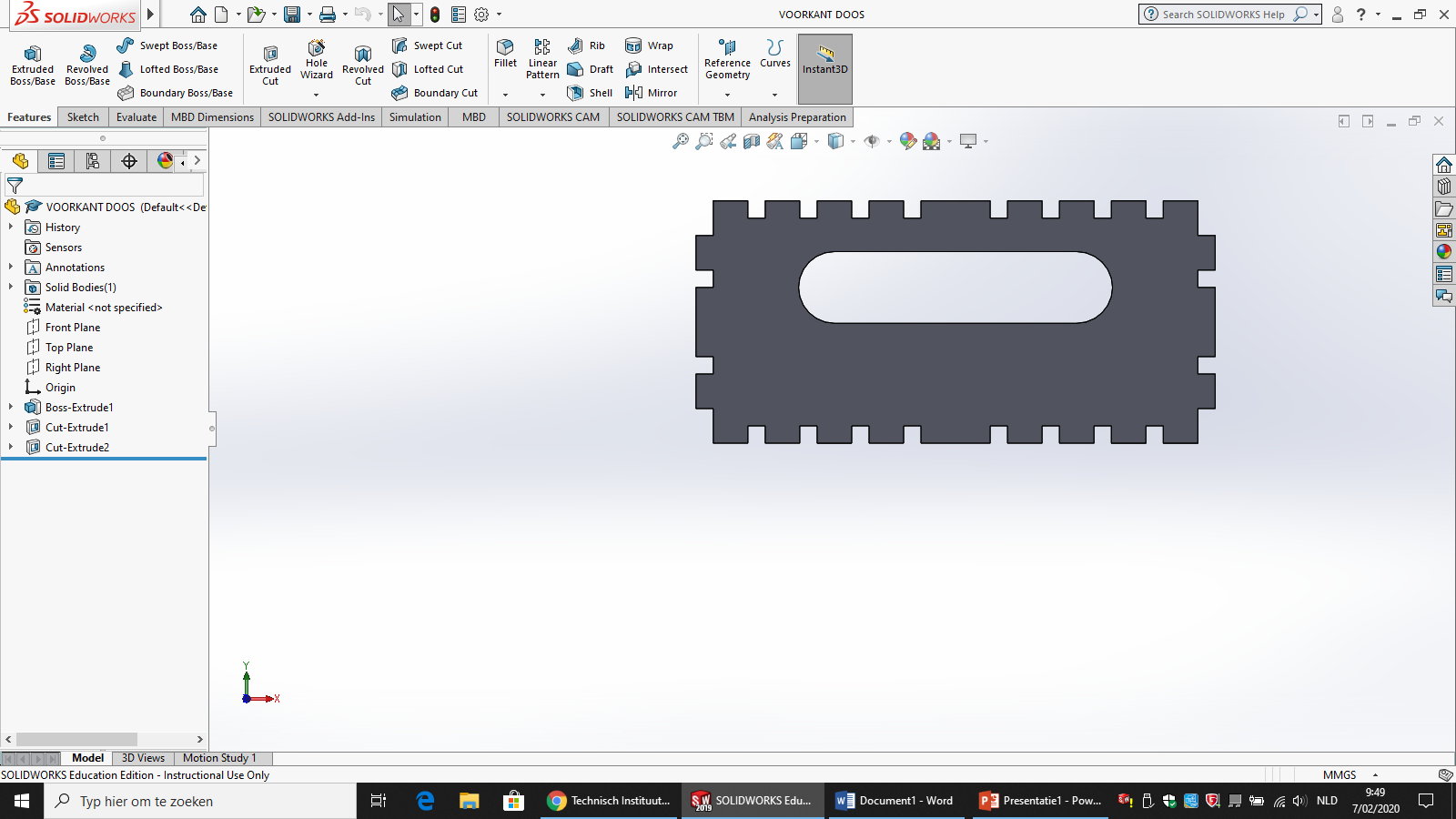 2x
1. De hologram
2. De doos